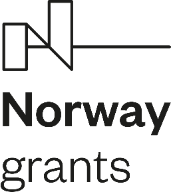 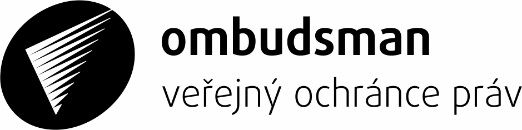 Nosková
Novotná
Představení výzkumu ochránce k deinstitucionalizaci
2023
Workshop v rámci konference 
„Můj život, moje volba aneb sebeurčení“
Opening page photo: Public defender of rights Czech republic,  https://unsplash.com/
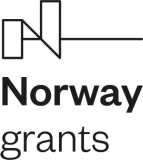 Ombudsman a monitorování práv lidí s postižením

Článek 33 Úmluvy o právech osob se zdravotním postižením
Odbor ochrany práv osob se zdravotním postižením  - od roku 2018

výzkumy
šetření
doporučení 

intenzivně spolupracuje s lidmi s postižením, neziskovými organizacemi a především s poradním orgánem ombudsmana pro práva lidí s postižením
spolupracuje s organizacemi monitorujícími dodržování Úmluvy v jiných zemích, je součástí Pracovní skupiny pro Úmluvu v Rámci Evropské sítě národních institucí pro lidská práva (ENNHRI)
aktuálně pracuje na vytváření indikátorů naplňování lidských práv, včetně ukazatele pro článek 19 Úmluvy o právech osob s postižením (CRPD)
AN
2
[Speaker Notes: Dámy a pánové, dovolte abych zahájila druhý blok dneší konference. Ještě než s mou kolegyní z oddělení výzkumu Lucií Novotnou přistoupíme k představení výzkumu, ráda bych na úvod shrnula působnost ochránce v oblasti monitorování práv lidí s postižením]
Nezávislý způsob života a zapojení do komunity
3
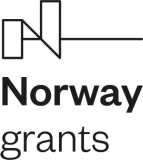 Právo na nezávislý způsob života a život v komunitě – článek 19 úmluvy
Státy, které jsou smluvní stranou této úmluvy, uznávají rovné právo všech osob se zdravotním postižením žít v rámci společenství, s možnostmi volby na rovnoprávném základě s ostatními, a přijmou účinná a odpovídající opatření, aby osobám se zdravotním postižením usnadnily plné užívání tohoto práva a jejich plné začlenění a zapojení do společnosti, mimo jiné tím, že zajistí, aby:
 a) osoby se zdravotním postižením měly možnost si zvolit, na rovnoprávném základě s ostatními, místo pobytu, kde a s kým budou žít a nebyly nuceny žít ve specifickém prostředí; 
b) osoby se zdravotním postižením měly přístup ke službám poskytovaným v domácím prostředí, rezidenčním službám a dalším podpůrným komunitním 12 službám, včetně osobní asistence, která je nezbytná pro nezávislý způsob života a začlenění do společnosti a zabraňuje izolaci nebo segregaci; 
c) komunitní služby a zařízení určená široké veřejnosti byly přístupné, na rovnoprávném základě s ostatními, i osobám se zdravotním postižením a braly v úvahu jejich potřeby.
AN
4
[Speaker Notes: Ochránce sleduje i naplňování čl. 19, který zakotvuje právo na nezávislý způsob života a zapojení do komunity. Lidé s postižením mají právo si zvolit, kde a s kým budou žít a nesmí být nuceni žít v ústavech (institucích); mít postřebou podporu umožňující život v přirození prostředí a přístup ke všem službám určeným veřejnosti.

Občanské apolitické právo přímo aplikovatelné
A c) práva hospodářská sociální a kulturní, tedy ta, jejichž naplnění je možné postupně v závislosti na možnostech konkrétního státu.

- nutné investovat maximální možné množství finančních prostředků

39. Povinnosti států, které jsou smluvní stranou úmluvy, musí odrážet povahu lidských práv jakožto absolutních a okamžitě použitelných (občanských a politických) práv nebo postupně použitelných (hospodářských, sociálních a kulturních) práv. Ustanovení čl. 19 písm. a), právo zvolit si místo pobytu a kde, jak a s kým žít, je okamžitě použitelné, neboť se jedná o občanské a politické právo. Ustanovení čl. 19 písm. b), právo na přístup k individuálním, posuzovaným podpůrným službám, je hospodářským, sociálním a kulturním právem. Ustanovení čl. 19 písm. c), právo na přístup k službám a zařízením, je hospodářským, sociálním a kulturním právem, neboť mnoho hlavních služeb, například přístupné informační a komunikační technologie, internetové stránky, sociální média, kina, veřejné parky, divadla a sportovní zařízení, slouží jak sociálním, tak kulturním úče-lům. Postupné uplatňování znamená okamžitou povinnost navrhnout a přijmout konkrétní strate-gie, akční plány a zdroje pro rozvoj podpůrných služeb a pro to, aby se stávající i nové obecné služby staly inkluzivními pro osoby se zdravotním postižením. 


Pro postupné uplatňování hospodářských, sociálních a kulturních práv musí státy, které jsou smluvní stranou úmluvy, přijmout opatření s maximálním využitím dostupných zdrojů.5 Tato opatření musí být přijata ihned nebo v přiměřené době. Tato opatření by měla být uvážená, kon-krétní a cílená za použití odpovídajících prostředků.6 Systematické uplatňování práva na nezá-vislý způsob života v komunitě vyžaduje strukturální změny. Zejména to platí pro deinstituciona-lizaci ve všech jejích formách. 


Výbor OSN pro práva lidí s postižením ve svém obecném komentáři č. 5 k článku 19 podrobně vykládá,jaké závazky plynou smluvním státům z tohoto článku.]
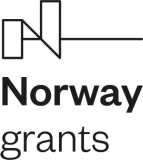 Základní prvky čl. 19:
vytvoření konkrétních akčních plánů pro nezávislý způsob života lidí s postižením v komunitě, včetně přijetí opatření pro usnadnění formální podpory nezávislého bydlení v komunitě, aby neformální podpora, například ze strany rodiny, nebyla jedinou možností 
vytvoření konkrétních akčních plánů a přijetí opatření pro rozvoj a poskytování základních, personalizovaných a nesdílených podpůrných služeb založených na právech a souvisejících se zdravotním postižením a jiných forem služeb;
AN
5
[Speaker Notes: 42. Státy, které jsou smluvní stranou úmluvy, mají okamžitou povinnost zahájit strategické plánování s odpovídajícími lhůtami a financováním po úzkých a zdvořilých konzultacích s organizacemi zastupujícími osoby se zdravotním postižením, aby nahradily institucionální prostředí službami podporujícími nezávislý způsob života. Hodnocení států, které jsou smluvní stranou úmluvy, se týká provádění programů, a nikoliv otázky nahrazení institucionálního prostředí. Státy, které jsou smluvní stranou úmluvy, by měly po přímých konzultacích s osobami se zdravotním postižením zastoupenými jejich organizacemi vypracovat přechodné plány, aby zajistily plné zapojení osob se zdravotním postižením do komunity. 

Proto jsme se rozhodli provést výzkum, abychom zjistili, nakolik ČR naplňuje tento ávazek z Úmluvy a dnes bychom vám rádi tento výzkum představili.]
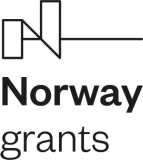 „Plány deinstitucionalizace“ podle Úmluvy

s odpovídajícími lhůtami a financováním 
se zapojením lidí s postižením a organizací je zasupujících 
cílem plánů je
nahradit institucionální prostředí službami podporujícími nezávislý způsob života 
zajistit plné zapojení osob se zdravotním postižením do komunity
AN
6
[Speaker Notes: Participace jako zásada úmluvy i obecný závazek

Trendy v deinstitucionalizaci v České republice:
Ratifikace Úmluvy o právech osob s postižením (CRPD) v roce 2009
Proces dezinstitucionalizace (zahájen 2007, od roku 2016 stagnace)
Tři projekty řízené MPSV (2009-2013, 2013-2015, 2016-2019)
Zásadní množství finančních prostředků do deinstitucionalizace pochází ze strukturálních fondů EU ( v programovém období 2021 -2027 programy IROP a OPZ+) a částečně též z Nástroje pro oživení a odolnost skrze Národní plán obnovy 
Posun v odpovědnosti (2015):
Odpovědnost za dostupnost sociálních služeb a vytváření "sítě dostupných a vhodných sociálních služeb" přešla na krajské orgány (kraje).
Posun od centrální strategické vize k více lokalizovanému přístupu( podle Asociace pro deinstitucionalizaci).
Výzvy:
Chybějící silná strategická vize na úrovni státu, dei je "projektová" (Evropská expertní skupina)
Zpoždění v procesu dezinstitucionalizace

Proto jsme se rozhodli provést výzkum!]
Cíle a metody výzkumu
7
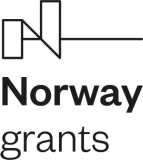 Cíl výzkumu:
Posoudit postoj Ministerstva práce a sociálních věcí (MPSV) a jednotlivých krajů k deinstitucionalizaci (DI)
Identifikovat bariéry bránící procesu deinstitucionalizace.
Posoudit stav deinstitucionalizace na národní úrovni (zodpovědný subjekt MPSV) a v jednotlivých krajích .
Zaměření na konkrétní instituce:
Omezit rozsah výzkumu na Domovy pro osoby se zdravotním postižením (DOZP) a Domovy se speciálními režimy (DZR)
Demografická hlediska:
Zaměřit se na sociální služby pro osoby ve věku 18 až 64 let s mentálním postižením nebo chronickým duševním onemocněním
LN
8
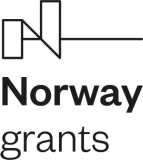 Metody výzkumu:
1. Obsahová analýza strategických dokumentů:
Cíl: Mapovat závazky jednotlivých krajů/MPSV k deinstitucionalizaci

2. Tematická analýza hloubkových rozhovorů:
Cíl: 
Získat vhledy do překážek a dilemat, se kterými se zástupci krajů/MPSV setkávají při řízení sociálních služeb a deinstitucionalizace
Zjištění stavu deinstitucionalizace v krajích
LN
9
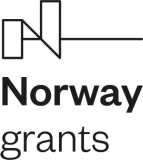 Obsahová analýza strategických dokumentů (Předběžné výsledky):
Cíl: Mapovat závazky jednotlivých regionů/MPSV k dezinstitucionalizaci

Zdroj a metoda sběru:
Dokumenty byly shromážděny jako odpověď na výzvu zaslanou regionům/MPSV v dubnu 2022.
Střednědobé plány rozvoje sociálních služeb (SPRSS): 14 dokumentů
Národní strategie rozvoje sociálních služeb (NSRSS): 1 dokument
Zvláštní strategické DI dokumenty z 3 krajů: 4 dokumenty
Kódování:
Říjen 2022 až Duben 2023
LN
10
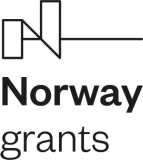 Tematická analýza hloubkových rozhovorů (Předběžné výsledky):
Cíl: Identifikace bariér, zjištění stavu DI 

Zdroj a metoda sběru:
Bylo provedeno 15 rozhovorů se zástupci z krajů a MPSV zapojenými do zřizování a rozvoje sociálních služeb
Probíhalo osobně nebo online během července a srpna 2023
Plná anonymita (kromě MPSV a typů dezinstitucionalizovaných služeb v krajích)
Proces tematické analýzy:
Říjen až listopadu 2023
LN
11
Obsahová analýza strategických dokumentů
12
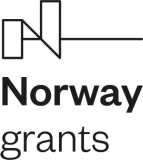 Obsahová analýza strategických dokumentů:
Definice klíčových pojmů	
Zapojení subjektů do zpracování dokumentu
Strategické cíle deinstitucionalizace
Transformace sociálních služeb v dílčích cílech
Rozvoj sociálních služeb komunitního charakteru v dílčích cílech
Náležitosti strategického dokumentu
LN
13
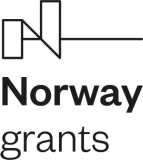 Definice klíčových pojmů
Graf 1 Počet SPRSS, které užívají a definují vybrané pojmy: deinstitucionalizace, transformace a humanizace (N=14)
NSRSS:
Používá a definuje pojmy 'deinstitucionalizace' a 'transformace'.
Pojem 'humanizace' je použit, ale chybí definice.


Zvláštní strategické dokumenty:
Obě slova 'deinstitucionalizace‚ 'transformace' a 'humanizace' se vyskytují ve všech čtyřech analyzovaných dokumentech:
Ve dvou chybí konkrétní definice těchto termínů.
V dvou jsou poskytnuty jasné definice.
LN
14
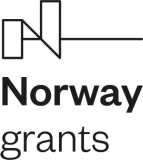 Povaha definic klíčových pojmů 
Porovnání významu definic s prvky obsaženými v definici KSSKCH:
Pojem „deinstitucionalizace“ (8 prvků KSSKCH)
NSRSS: obsahově shodné
SPRSS: 3 kraje vysoká úroveň shody, 2 kraje částečná shoda
2 Zvláštní strategické dokumenty: částečná shoda

Pojem „transformace“
NSRSS: částečná shoda
SPRSS: 2 obsahově shodné, 2 kraje částečně shodné, 2 kraje problematické
2 zvláštní strategické dokumenty: částečná shoda

Pojem „humanizace“
2 zvláštní strategické dokumenty: výsledkem humanizace ústavní zařízení a proto humanizace není dostatečným krokem pro deinstitucionalizaci
LN
15
[Speaker Notes: Criteria for community-based social services is a document non-binding in providing social services. Nevertheless, it is used as binding while building/reconstructing new facilities for social serivres, which are financed from Eu structural funds. It is currently the only document which contains the definition of comunity based services.]
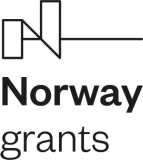 Definice klíčových pojmů
Graf 2 Počet střednědobých plánů, které obsahují definici pojmu označující služby komunitního charakteru (N=14)
NSRSS: 
Chybí definice označující komunitní služby.


Zvláštní strategické dokumenty:
Dva zvláštní strategické dokumenty obsahovaly definici.
LN
16
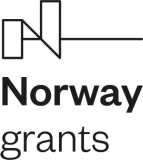 Definici klíčových pojmů: předběžná zjištění 
Rozmanitost klíčových definic:
Strategie vykazují rozmanitost definic, což může vést k potenciální nejednoznačnosti cílů 
Roztříštěnost terminologie umožňuje zaměnit humanizaci za transformaci a v důsledku vést k udržování ústavů
Nezávazný charakter kritérií:
Kritéria sociálních služeb komunitního charakteru nemají závaznou povahu a definice v nich používané  nejsou konzistentně používány v strategických dokumentech. 
Důsledky pro závazek k DI:
Fragmentace terminologie vede k oslabení závazku k deinstitucionalizaci. Nejasné definice a tím pádem nejasný cíl DI mohou vést k investicím do institucí spíše než k podpoře sociálních služeb komunitního charakteru.
AN
17
[Speaker Notes: Kriteria jsme si zvolili jako referenční dokument, neboť nejvíce odpovídají Úmuvě a je na nich shoda v tom smyslu, že jsou používána v projektech transformace financovanch z evr, fondů

Přitom Výbor CRPD jakékoli další investice do ústavů jasně zapovídá.

Nejasnost terminologie také ukazuje, že závazek k DEI není zvnitřněný a jednoznačný.]
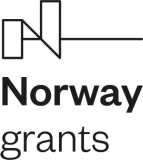 Transformace sociálních služeb v dílčích cílech
Graf 3 - Typy cílů ve střednědobých plánech, které vedou ke snižování kapacity ústavních služeb na úroveň kapacity komunitních služeb komunitního charakteru pro lidi s mentálním postižením a/nebo lidi s chronickým duševním onemocněním (N=14)
NSRSS: 
Snížení kapacity institucionálních služeb,  ale není definitivně jasné, zda na úroveň kapacity služeb komunitního charakteru

Zvláštní strategické dokumenty:
Tři dokumenty snižují kapacity institucionálních služeb na úroveň komunitních služeb
Jeden dokument zmíní částečné snížení kapacit institucionálních služeb, ale není jasné, zda na úroveň komunitních služeb
LN
18
[Speaker Notes: An integral part of the transformation of social services from the institutional model to the community model is the abolition of institutions (reduction of capacities in institutions) and the development of community-based social services. 

Therefore we decided to assess the objectives in strategic plans concerning these two main goals of DI.
The graph shows that…]
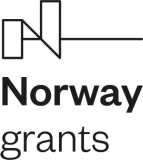 Transformace sociálních služeb v dílčích cílech
Graf 4 - Typy cílů ve střednědobých plánech, které vedou k zabránění přenosu ústavních prvků a rušení ústavních služeb pro lidi s mentálním postižením a/nebo lidi s chronickým duševním onemocněním (N=14)
NSRSS: 
Rušení ústavních služeb: Obsahuje
Zamezení přenesení ústavních prvků: Neobsahuje

Zvláštní strategické dokumenty:
Rušení ústavních služeb: Všechny čtyři obsahují
Zamezení přenesení ústavních prvků:  Obsahuje jeden dokument (ze čtyř)
LN
19
[Speaker Notes: An integral part of the transformation of social services from the institutional model to the community model is the abolition of institutions (reduction of capacities in institutions) and the development of community-based social services. 

Therefore we decided to assess the objectives in strategic plans concerning these two main goals of DI.
The graph shows that…]
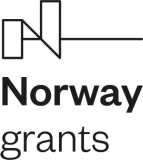 Transformace sociálních služeb v dílčích cílech: Předběžná zjištění 
Omezené snížení kapacit ústavních služeb:
Málo dokumentů projevuje podstatné snížení kapacit ústavních služeb, což vyvolává otázky ohledně zachování (udržování) ústavů a investic do nich (humanizace).
Omezený důraz na rušení ústavních služeb:
V dokumentech obecně chybí důraz na rušení ústavů prevenci přenosu ústavních prvků – transformace služeb může ve skutečnosti vést k vytváření ‚ústavů na plocho' namísto vytvoření služeb komunitního charakteru
Chybějící definice pro služby komunitního charakteru:
Absence definice pro služby komunitního charakteru nám brání v tom, abychom rozeznali, zda cíle představují skutečný přesun od ústavů ke službám komunitního chaakteru nebo jde o investice do ústavů
AN
20
[Speaker Notes: Všechny SPrSS mluví v dílčích cílech o rozvoji komunitních služeb. Pokud jde o úplné rušení ústavů, klade si za cíl pouze 29% plánů. Snižování kapacit ústavů uvádí jako cíl více SPRSS, ale na úrpveň Komunitního charakteru pouze plány dva, další dva ne a u 6 to nelze určit.]
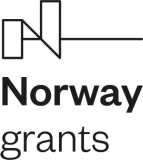 Náležitosti strategického dokumentu
Graf 5 Vybrané náležitosti splnitelnosti, které obsahují dílčí cíle střednědobých plánů (N=14)
NSRSS
Všechny cíle národní strategie mají:

Časový rámec.
Odpovědný subjekt
Určené aktivity


Alespoň jeden cíl obsahuje:

Kritérium splnění
LN
21
[Speaker Notes: The state has - under the article 19 of CRPD -  immediate obligation to enter into strategic planning concerning DI, with adequate time frames and resourcing. Therefore we decided to assess, whether ti goals to DI in strategic plans are of sufficient quality, so that they can be considered strategic DI plans anticipated by the CRPD.

We assesed the followinf qualities…]
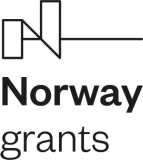 Náležitosti strategického dokumentu
Graf 6 Vybrané náležitosti splnitelnosti, které obsahují dílčí cíle zvláštních strategických dokumentů (N=4)
LN
22
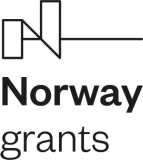 Náležitosti strategického dokumentu
Graf 7 Počty střednědobých plánů, které obsahují vybrané náležitosti splnitelnosti dílčích cílů (N=14)
NSRSS:Alespoň jeden cíl nemá kritérium dosažení, jinak všechny cíle splňují tři požadavky.

Zvláštní strategické dokumenty:
Dva zahrnovaly pouze jedno kritérium
Jeden měl tři ze čtyř kritérií 
Jeden:
zahrnoval dvě kritéria pro všechny cíle
jedno kritérium bylo specifikováno pouze pro některé cíle
Jedno chybělo
LN
23
[Speaker Notes: Alespoň jeden cíl v NSRSS chybí kritéria dosažení, jinak všechny cíle splňují tři požadavky.
Speciální strategické dokumenty:
Žádný ze speciálních strategických dokumentů neobsahoval všechna sledovaná kritéria pro všechny cíle:
2 zahrnovaly pouze aktivity směřující k dosažení částečného cíle pro všechny částečné cíle (ostatní kritéria chyběla).
1 měl tři ze čtyř kritérií pro všechny částečné cíle, přičemž chyběl pouze určený zodpovědný subjekt.
1 zahrnoval dvě kritéria pro všechny cíle (aktivity a zodpovědný subjekt), jedno kritérium bylo specifikováno pouze pro některé cíle (časový rámec). A jedno kritérium zcela chybělo (kritéria pro dosažení cíle).]
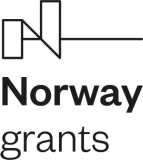 Náležitosti strategického dokumentu: Předběžná zjištění 
Jenom dva SPRSS zahrnovaly všechny podstatné aspekty kvality cílů ve všech cílech 
Nejčastěji chybějícími prvky byly odpovědný subjekt, kritéria splnění a časový rámec
Nedostatečně formulované cíle, kterým chybí klíčové prvky, představují riziko pro jejich dosažení a celkový hodnotící proces
Chybějící prvky mohou bránit tomu, aby byly strategie (jak národní, tak krajské) považovány za zcela dostačující jako strategické (akční) plány pro deinstitucionalizaci dle Úmluvy
AN
24
[Speaker Notes: Plány deinstitucionalizace podle Úmluvy mají obsahovat konkrétní kroky, které povedou ke změně směremod ústavního modeliu péče. Aby deinstitucionalizace nebla jen proklamací na papíře, je nezbytné, aby konkrétní cíle byly dostatečně kvalitní – konkrétní, časově ukotvené, s uvedením finančních zdrojů i odpověědnách osob, Jen takové cíle skýtají naději či příslib, že budou naplněny – nebo%t i mohou být vyhodnoceny.]
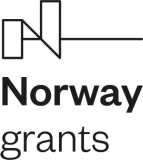 Závěry z obsahové anazlýzy:
Je obtížné posoudit naplnění práva na nezávislý způsob života a začlenění do komunity. Zaměřili jsme se proto na okamžitou povinnost státu mít kvalitní strategické plány deinstitucionalizace
Kromě obsahu strategických plánů je nutné, aby se na jejich tvorbě skutečně a efektivně podíleli lidé s postižením a organizace je zastupující
Nejasné definice a cíle v oblasti deinstitucionalizace mohou vést k rozvoji či investování do ústavů namísto podpory sociálních služeb komunitního charakteru
AN
25
[Speaker Notes: Zjistli jsme:

Lze usuzovat:
Není shoda na definici kom služby)nízká participace LsP, málo rušení ústavů a přenos ústavních prvků 
A i kdyby závazy byly – kvalita cílů není dostatečná pro zajištění toho, že budou naponěny – hrozí že zůstanou na papíře

Z toho plyne – že plnit povinnost mít plány DEI bychom měli plnit lépe

Neplýtvat energií na tom, ZDA realizvat DEI, ale JAK. Jakým způsobem, jak rychle, kolik můžeme investovat peněz, abychom dosáhli cíle, neboť na tom závisí důstojnost a kvalita života desítek tisíc konkrétních lidí. K tomu nám mohou napomoci právě kvalitní plány DEI, jak je předpokládá Úmluva.]
Ukázka z tematické analýzy hloubkových rozhovorů
26
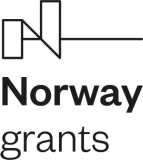 Tematická analýza hloubkových rozhovorů 
Strategická vize
Metodické zázemí plánování rozvoje sociálních služeb
Sbírání informací o potřebách z důvodu plánování rozvoje sociálních služeb
Zapojení lidí s postižení do procesu plánování rozvoje sociálních služe
Pojmy související s deinstitucionalizací
Typy transformovaných služeb
Bariéry deinstitucionalizace
Bariéry v rámci veřejného mínění, ekonomické bariéry, institucionální překážky, regionální faktory atd., související s procesem dezinstitucionalizace.
Návrhy k řešení bariér týkající se deintituticonalizace a plánování rozvoje sociálních služeb
LN
27
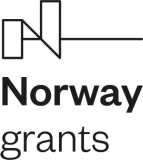 Bariéry: Postoje široké veřejnosti
Odpovědi naznačují, že veřejnost často má předsudky a obavy ohledně klientů, zejména těch s mentálním postižením nebo duševním onemocněním
„… co to brzdí, to je ta neznalost a ta obava tý zdravý populace, která má pocit, že tam jdou nebezpečný lidi, že budou mít strach pustit děti ven, že je budou zabíjet nebo něco.“ Kraj 3
Omezená informovanost o:
Potřebách a způsobu života lidí s postižením
Fungování sociálních služeb komunitního charakteru
LN
28
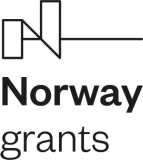 Bariéry: Politické Aspekty Vyplývající z Postojů Široké Veřejnosti

Zmíněné i respondenty z Ministerstva práce a sociálních věcí
„“…Ty schvalovací procesy prochází prostě schvalováním volenými zástupci, kde často narážíme na určité bariéry, neporozumění toho, že člověk se zdravotním postižením má stejné právo jako zdravý člověk... “ Kraj 5
Politické rozhodování na úrovni místní samosprávy/měst může mít podobné postoje jako široká veřejnost 
Místní zástupci se mohou váhat postavit se proti obecnému názoru veřejnosti
LN
29
[Speaker Notes: „… to, co říká pan vedoucí, taky souvisí úzce i s takovým politickým nastavením nebo s politickým vnímáním, protože nejenom v minulosti, ale i v současnosti se z toho někdy stává politické téma a pro určité politické skupiny je téma deinstitucionalizace vnímáno negativně. Trošku vidím tam určitou paralelu, byť je to i jiná oblast, ale určitou paralelu vidím v oblasti školství, inkluzi. Tam to naladění je takové negativní. Ne, že bych chtěl teďka srovnávat proces inkluze a proces deinstitucionalizace.“ MPSV]
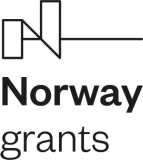 Závěr z tématické analýzy – postoje veřejnosti a politické reprezentace jako bariéra deinstitucionalizace 

Zásadní roli v deinstitucionalizaci mají kraje a u nich se tyto bariéry projevují, ale můžeme je vnímat i u MPSV jako hlavního aktéra DEI
Postoje veřejnosti jsou zásadní i pohledu jednotlivých obcí při plánování rozvoje služeb komunitního charakteru
Postoje veřejnosti k DI  a povědomí o potřebách lidí s postižením, jejich způsobu života a fungování služeb komunitního charakteru mají reálný vliv na DI a (skrze volené zástupce) i na politická rozhodnutí při rozvoji sociálních služeb
Osvětou vůči veřejnosti můžeme odstranit dvě bariéry DI najednou
AN
30
[Speaker Notes: Mají blíže k občanům v rámci území
Tvoří síť služeb a plánují rozvoj

Obce – hlášení potřeb, zřizování služeb vlastních i umisťování jiných

Nyní závisí na odvaze a rozhodnosti politiků zastat se rozvoje služeb KCH pro LsP i proti vůli místní komunity]
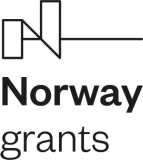 Závěr: 
Výsledky závěrečné zprávy by měly být veřejně dostupné na začátku roku 2024 a měly by být také k dispozici v angličtině.
Výsledky budou využity veřejným ochráncem práv k vytvoření:
Doporučení ohledně deinstitucionalizace pro státní/krajské orgány.
Doporučení ohledně zapojení lidí s postižením.
Výsledky také poskytnou užitečné informace pro vytváření ukazatelů lidských práv pro čl. 19 Úmluvy o právech osob s postižením.

DĚKUJEME ZA VAŠI POZORNOST.
AN
31